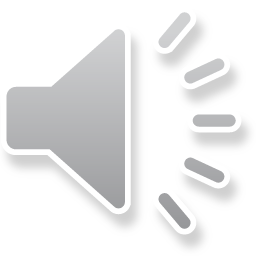 0
2
1
9




工作总结暨新年计划模板
年终总结  新年计划  述职报告  工作汇报
前
言
光阴如梭，一年的工作转瞬又将成为历史；
2017年即将过去，2018年即将来临。新的一年意味着新的起点新的机遇新的挑战和决心，再接再厉，更上一层楼”，一定努力打开一个工作新局面。
在2018年，更好地完成工作，扬长避短，现总结如下：自2013年工作以来，我认真完成工作，努力学习，积极思考，个人能力逐步提高。伴随着公司的发展，我所工作的xx作为公司的一个设计部门尤为重要。
所以，我在实际工作中，时时严格要求自己，做到谨小慎微。此外，火车跑的快还靠车头带，由于刚参加工作不久，无论从业务能力，还是从思想上都存在许多的不足。在这些方面我都得到了公司领导、部门领导的正确引导。


目
录
页
01.年度工作概述







02.工作完成情况
03.成功项目展示
04.明年工作计划
第一章
年度工作概述

团队成员介绍
年度工作概述
重点工作回顾
重点项目概况
添加文字标题
65
85
95
专业技能
办事效率

领导评价
代用名
在此输入章节详细文字介绍，表达主题的含义合图表的意义，在此输入章节详细文字介绍，表达主题的含义合图表的意义。在此输入章节详细文字介绍，表达主题的含义合图表的意义在此输入章节详细。
职务名称
请在此输入详细日常工作简介信息
添加文字标题




代用名
代用名
代用名
代用名
职务名称
职务名称
职务名称
职务名称
请在此输入详细日常工作简介信息
请在此输入详细日常工作简介信息
请在此输入详细日常工作简介信息
请在此输入详细日常工作简介信息
添加文字标题
点击输入标题
在此录入上述图表的综合说明，在此录入上述图表的综合描述说明。在此录入上述图表的综合说明。




点击输入标题
在此录入上述图表的综合说明，在此录入上述图表的综合描述说明。在此录入上述图表的综合说明。
点击输入标题
在此录入上述图表的综合说明，在此录入上述图表的综合描述说明。在此录入上述图表的综合说明。
添加文字标题
点击输入标题
在此输入详细文字介绍
和详细信息。
点击输入标题
在此输入详细文字介绍
和详细信息。
点击输入标题
在此输入详细文字介绍
和详细信息。
点击输入标题
在此输入详细文字介绍
和详细信息。
点击输入标题
在此输入详细文字介绍
和详细信息。
点击输入标题
在此输入详细文字介绍
和详细信息。
添加文字标题
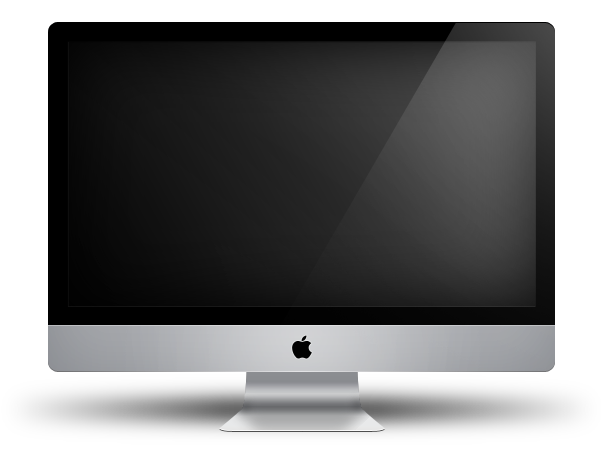 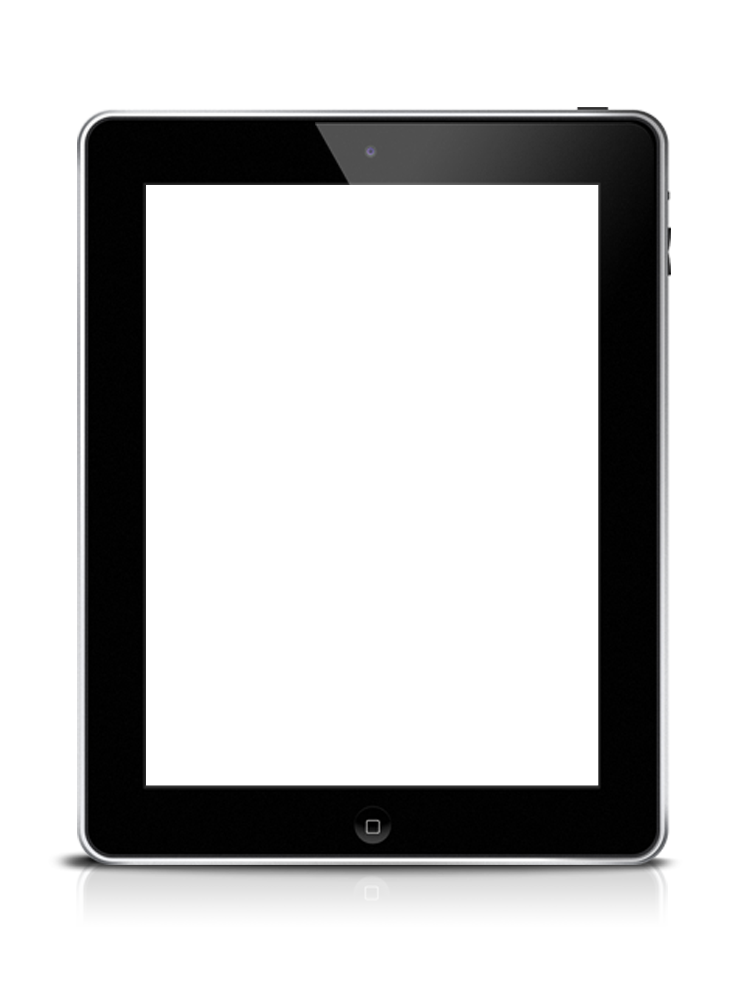 在此输入标题
在此输入标题
在此输入标题
在此输入标题
请在此输入详细文字信息和简介,请在此输入详细文字信息和简介,请在此输入详细文字信息和简介.
请在此输入详细文字信息和简介,请在此输入详细文字信息和简介,请在此输入详细文字信息和简介.
请在此输入详细文字信息和简介,请在此输入详细文字信息和简介,请在此输入详细文字信息和简介.
请在此输入详细文字信息和简介,请在此输入详细文字信息和简介,请在此输入详细文字信息和简介.
添加文字标题
点击输入标题
在此输入详细文字介绍，
和详细信息。
点击输入标题
在此输入详细文字介绍，
和详细信息。
点击输入标题
在此输入详细文字介绍，
和详细信息。
1月
2月
3月
4月
5月
6月
点击输入标题
在此输入详细文字介绍，
和详细信息。
点击输入标题
在此输入详细文字介绍，
和详细信息。
点击输入标题
在此输入详细文字介绍，
和详细信息。
添加文字标题
点击输入标题
在此输入详细文字介绍，
和详细信息。
点击输入标题
在此输入详细文字介绍，
和详细信息。
点击输入标题
在此输入详细文字介绍，
和详细信息。
7月
8月
9月
10月
11月
12月
点击输入标题
在此输入详细文字介绍，
和详细信息。
点击输入标题
在此输入详细文字介绍，
和详细信息。
点击输入标题
在此输入详细文字介绍，
和详细信息。
添加文字标题
在此输入标题
1
请在此输入详细文字信息和简介
在此输入标题
4
请在此输入详细文字信息和简介
在此输入标题
2
请在此输入详细文字信息和简介
在此输入标题
5
请在此输入详细文字信息和简介
在此输入标题
3
请在此输入详细文字信息和简介
第二章
工作完成情况

年度计划完成
工作达标情况
工作存在不足
改善不足对策
添加文字标题
点击输入标题
在此输入详细文字介绍
和详细信息。
点击输入标题
在此输入详细文字介绍
和详细信息。
点击输入标题
在此输入详细文字介绍
和详细信息。
点击输入标题
在此输入详细文字介绍
和详细信息。
点击输入标题
在此输入详细文字介绍
和详细信息。
点击输入标题
在此输入详细文字介绍
和详细信息。
添加文字标题
50%
25%
25%
75%
第一季度
第二季度
第三季度
第四季度
在此录入上述图表的综合说明，在此录入上述图表的综合描述说明数据。
在此录入上述图表的综合说明，在此录入上述图表的综合描述说明数据。
在此录入上述图表的综合说明，在此录入上述图表的综合描述说明数据。
在此录入上述图表的综合说明，在此录入上述图表的综合描述说明数据。
添加文字标题
65
95
95
85
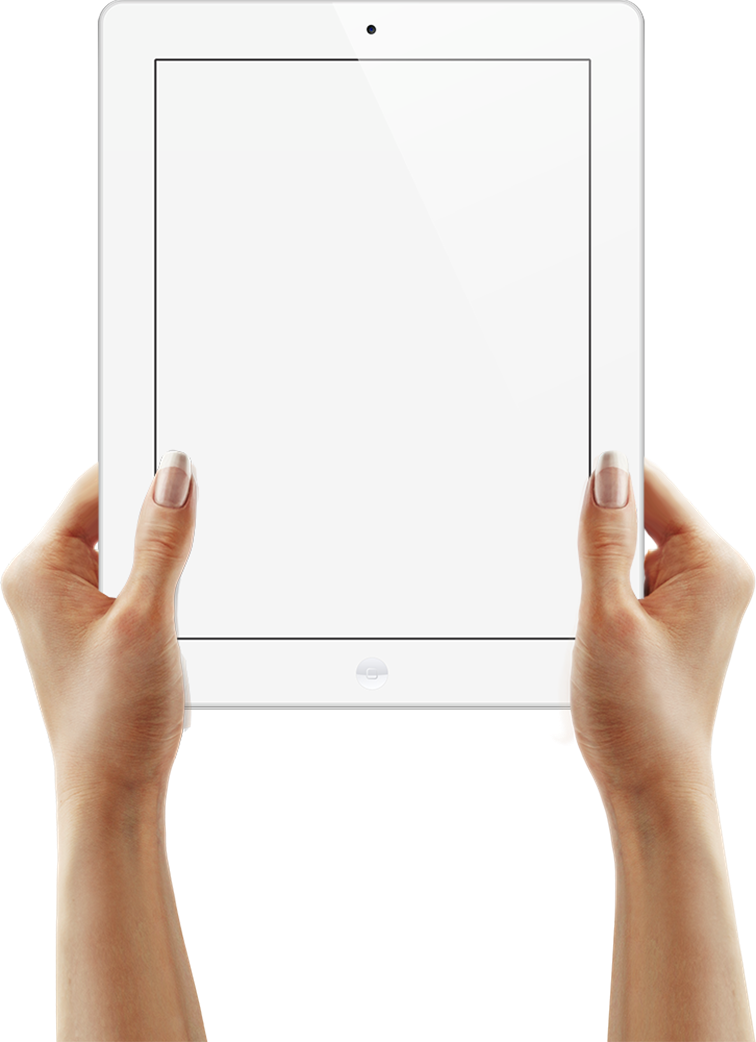 第一季度
第二季度
第三季度
第四季度
添加标题
在此输入章节详细文字介绍，表达主题的含义合图表的意义，在此输入章节详细文字介绍，表达主题的含义合图表的意义。在此输入章节详细文字介绍，表达主题的含义合图表的意义在此输入章节详细。
添加文字标题
01
添加标题
请在此输入详细的文字介绍信息，表达图表的含义。
添加标题
02
请在此输入详细的文字介绍信息，表达图表的含义。
03
添加标题
请在此输入详细的文字介绍信息，表达图表的含义。
添加标题
04
请在此输入详细的文字介绍信息，表达图表的含义。
添加文字标题
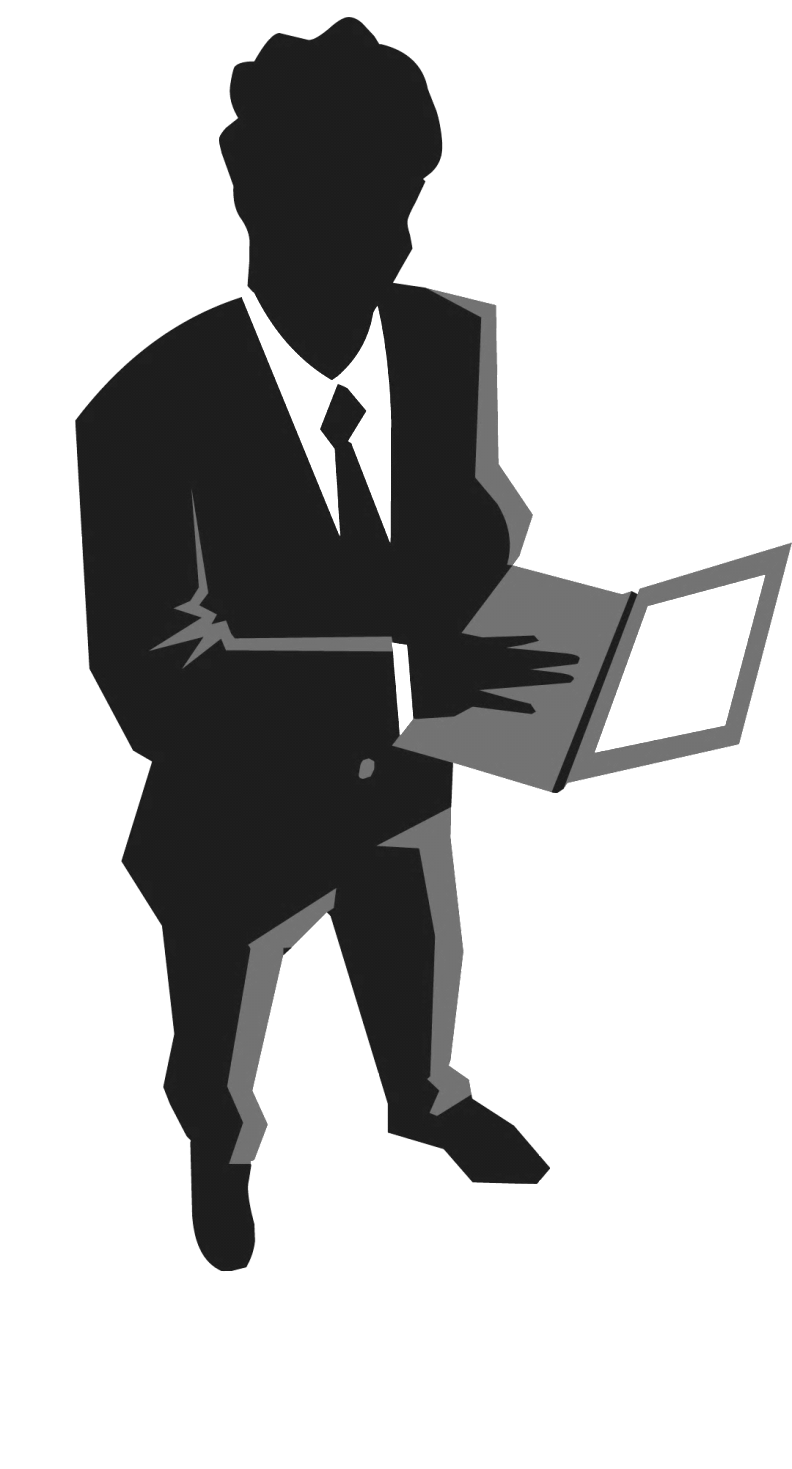 点击输入标题
在此录入上述图表的综合说明，在此录入上述图表的综合描述说明。在此录入上述图表的综合说明，在此录入上述图表的综合描述说明。



点击输入标题
在此录入上述图表的综合说明，在此录入上述图表的综合描述说明。在此录入上述图表的综合说明，在此录入上述图表的综合描述说明。
点击输入标题
在此录入上述图表的综合说明，在此录入上述图表的综合描述说明。在此录入上述图表的综合说明，在此录入上述图表的综合描述说明。
添加文字标题
请在此输入详细的文字介绍信息，表达图表的含义。
请在此输入详细的文字介绍信息，表达图表的含义。
标题
标题
请在此输入详细的文字介绍信息，表达图表的含义。
请在此输入详细的文字介绍信息，表达图表的含义。
标题
标题
添加文字标题
请在此输入详细的文字介绍信息，表达图表的含义。
请在此输入详细的文字介绍信息，表达图表的含义。
标题
标题
添加文字标题
工作
经验
请在此输入详细的文字介绍信息，表达图表的含义。
请在此输入详细的文字介绍信息，表达图表的含义。
职业
经验
请在此输入详细的文字介绍信息，表达图表的含义。
请在此输入详细的文字介绍信息，表达图表的含义。
添加文字标题
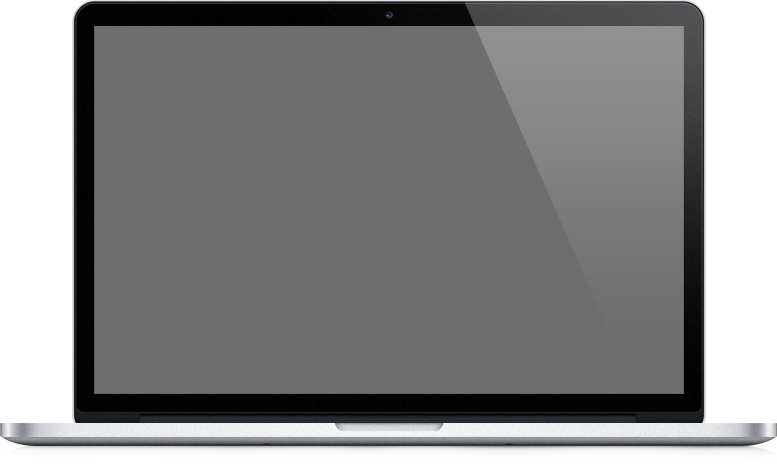 点击输入标题
点击输入标题
点击输入标题
点击输入标题
请在此输入详细的文字介绍信息，表达图表的含义。
请在此输入详细的文字介绍信息，表达图表的含义。
请在此输入详细的文字介绍信息，表达图表的含义。
请在此输入详细的文字介绍信息，表达图表的含义。
第三章
成功项目展示

添加文字标题
添加文字标题
添加文字标题
添加文字标题
添加文字标题
添加标题
添加标题
添加标题
添加标题
点击添加内容点击添加内容
点击添加内容点击添加内容
点击添加内容点击添加内容
点击添加内容点击添加内容
添加标题





添加文字标题
01
02
添加标题
添加标题
请在此输入详细的文字介绍信息，表达图表的含义。
请在此输入详细的文字介绍信息，表达图表的含义。
03
04
添加标题
添加标题
请在此输入详细的文字介绍信息，表达图表的含义。
请在此输入详细的文字介绍信息，表达图表的含义。
添加文字标题
添加标题
添加标题
添加标题
点击添加内容点击添加内容
点击添加内容点击添加内容
点击添加内容点击添加内容
01
02
03



添加文字标题
点击输入标题
在此输入详细文字介绍
和详细信息。
点击输入标题
在此输入详细文字介绍
和详细信息。
点击输入标题
在此输入详细文字介绍
和详细信息。
添加文字标题
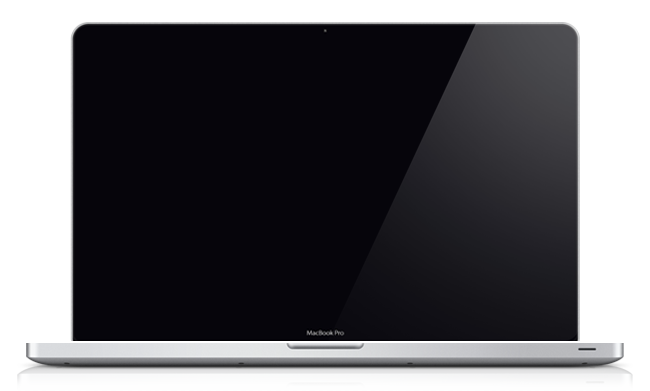 点击添加内容
请在此输入详细的文字介绍信息，表达图表的含义。请在此输入详细的文字介绍信息，表达图表的含义。

请在此输入详细的文字介绍信息，表达图表的含义。
添加文字标题
点击添加内容
点击添加内容
请在此输入详细的文字介绍信息，表达图表的含义。请在此输入详细的文字介绍信息。
请在此输入详细的文字介绍信息，表达图表的含义。请在此输入详细的文字介绍信息。
点击添加内容
点击添加内容
请在此输入详细的文字介绍信息，表达图表的含义。请在此输入详细的文字介绍信息。
请在此输入详细的文字介绍信息，表达图表的含义。请在此输入详细的文字介绍信息。
添加文字标题
60%
点击输入标题
点击输入标题
40%
请在此输入详细的文字介绍信息，表达图表的含义。
请在此输入详细的文字介绍信息，表达图表的含义。
添加文字标题
点击添加内容
在此输入详细的文字介绍信息，表达图表的含义。
点击添加内容
在此输入详细的文字介绍信息，表达图表的含义。
点击添加内容
点击添加内容
在此输入详细的文字介绍信息，表达图表的含义。
在此输入详细的文字介绍信息，表达图表的含义。
点击添加内容
点击添加内容
在此输入详细的文字介绍信息，表达图表的含义。
在此输入详细的文字介绍信息，表达图表的含义。
第四章
明年工作计划

添加文字标题
添加文字标题
添加文字标题
添加文字标题
添加文字标题
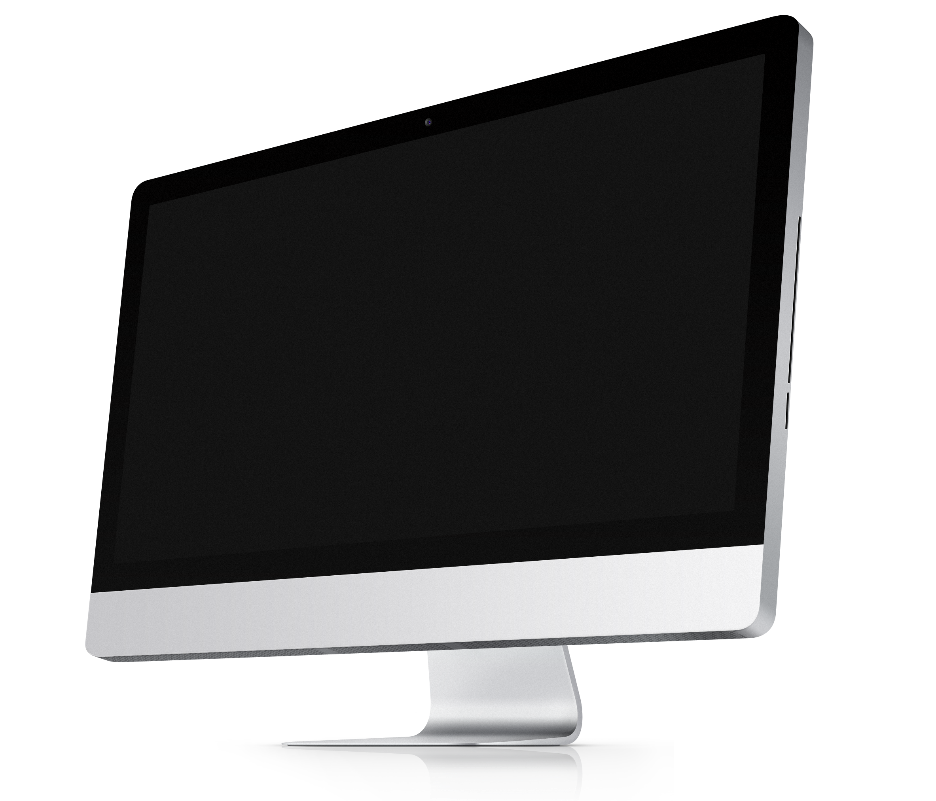 点击添加内容
点击添加内容
在此输入详细的文字介绍信息，表达图表的含义。
在此输入详细的文字介绍信息，表达图表的含义。
点击添加内容
点击添加内容
在此输入详细的文字介绍信息，表达图表的含义。
在此输入详细的文字介绍信息，表达图表的含义。
点击添加内容
点击添加内容
在此输入详细的文字介绍信息，表达图表的含义。
在此输入详细的文字介绍信息，表达图表的含义。
点击添加内容
在此输入详细的文字介绍信息，表达图表的含义
添加文字标题
点击添加内容
点击添加内容
您的内容打在这里，或者通过复制您的文本后，在此框中选择粘贴，并选择只保留文字。
您的内容打在这里，或者通过复制您的文本后，在此框中选择粘贴，并选择只保留文字。
点击添加内容
点击添加内容
您的内容打在这里，或者通过复制您的文本后，在此框中选择粘贴，并选择只保留文字。
您的内容打在这里，或者通过复制您的文本后，在此框中选择粘贴，并选择只保留文字。
添加文字标题
点击输入标题
在此输入详细文字介绍
和详细信息。
点击输入标题
在此输入详细文字介绍
和详细信息。
点击输入标题
在此输入详细文字介绍
和详细信息。
点击输入标题
在此输入详细文字介绍
和详细信息。
点击输入标题
在此输入详细文字介绍
和详细信息。
点击输入标题
在此输入详细文字介绍
和详细信息。
点击输入标题
在此输入详细文字介绍
和详细信息。
添加文字标题
点击输入标题
点击输入标题
点击输入标题
点击输入标题
请在此输入详细的文字介绍信息，表达图表的含义。
请在此输入详细的文字介绍信息，表达图表的含义。
请在此输入详细的文字介绍信息，表达图表的含义。
请在此输入详细的文字介绍信息，表达图表的含义。
4
3
2
1
添加文字标题
点击输入标题
点击输入标题
点击输入标题
点击输入标题
点击输入标题
请在此输入详细的文字介绍信息，表达图表的含义。
请在此输入详细的文字介绍信息，表达图表的含义。
请在此输入详细的文字介绍信息，表达图表的含义。
请在此输入详细的文字介绍信息，表达图表的含义。
请在此输入详细的文字介绍信息，表达图表的含义。
添加文字标题
添加标题
添加标题
添加标题
添加标题
添加标题
点击添加内容点击添加内容
点击添加内容点击添加内容
点击添加内容点击添加内容
点击添加内容点击添加内容
点击添加内容点击添加内容
添加文字标题
点击输入标题
点击输入标题
点击输入标题
点击输入标题
请在此输入详细的文字介绍信息，表达图表的含义。
请在此输入详细的文字介绍信息，表达图表的含义。
请在此输入详细的文字介绍信息，表达图表的含义。
请在此输入详细的文字介绍信息，表达图表的含义。
添加文字标题
点击输入标题
点击输入标题
点击输入标题
添加标题
请在此输入详细的文字介绍信息，表达图表的含义。
请在此输入详细的文字介绍信息，表达图表的含义。
请在此输入详细的文字介绍信息，表达图表的含义。
在此录入上述图表的综合描述说明，在此录入上述图表的上述图表的综合描述说明入。在此录入上述图表的综合描述说明，在此录入上述图表的上述图表的综合描述说明入



01
02
03
谢
谢
聆
听



